Chapter 4Engine and Refrigerators
Heat Engine – Carnot Cycle
Refrigerator
Real Heat Engine
Heat Engine
Any device that absorbs heat and converts a part of that energy into work
Internal combustion engine used in most of today’s automobiles , does not actually absorb heat, but we can pretend that the thermal energy comes from outside rather than inside and treat it, also, as a heat engine
Examples:
Steam turbines generates electricity in most of power plants
Ideal heat source: It gives away heat, but its temp does not change
Heat Source or Hot reservoir
Ideal heat sink: It absorbs heat, but its temp does not change
Th
Qh
W
If Qh is the heat in at Th 
Qc  is heat dumped at Tc
The work
Qc
Heat Sink or Cold reservoir
Tc
Efficiency
Heat Engine cont…
As heat flows into the engine, it brings entropy also that must be disposed off before the cycle of the engine starts over again
To get rid of the entropy, every heat engine must dump some waste heat into heat sink (environment)
The heat reservoir is giving away heat, Qh
while the cold reservoir absorbs the heat, Qc
Therefore,
1st Law  you can not have an efficiency more than 100 %
Since energy must be conserved
2nd Law makes things even worse
 you can not even have an efficiency equals to100 %
A Carnot Cycle (engine) is an ideal heat engine with maximum efficiency
In many engine the work substance is gas
1st gas absorbs heat Qh from heat reservoir
 Entropy of heat reservoir decreases
But entropy of gas increases
Next Tgas1 remains constant by allowing gas to expand isothermally
Tgas2 will be little higher than Tc
Again, Tgas2 remains constant at this temp by  isothermal compression
Therefore, we have
Isothermal expansion
at temperature of gas that is little less than hot reservoir temperature
and
at temperature of gas that is little higher than cold reservoir temperature
Isothermal Compression
This will avoid creating any new entropy
The remaining part is/are
How to get gas at one temperature to another and back?
To avoid any leakage of heat during these steps, these steps must be
Adiabatic
Entire Cycle of an ideal heat engine
The Carnot Cycle
The gas is isothermally compressed at TC. Heat energy QC  =  |Q12| is removed.
The gas is adiabatically compressed, with Q = 0, until the gas temperature reaches TH.
After reaching maximum compression, the gas expands isothermally at temperature TH. Heat QH = Q34 is transferred into the gas.
The gas expands adiabatically, with Q=0, until the temperature decreases back to TC.
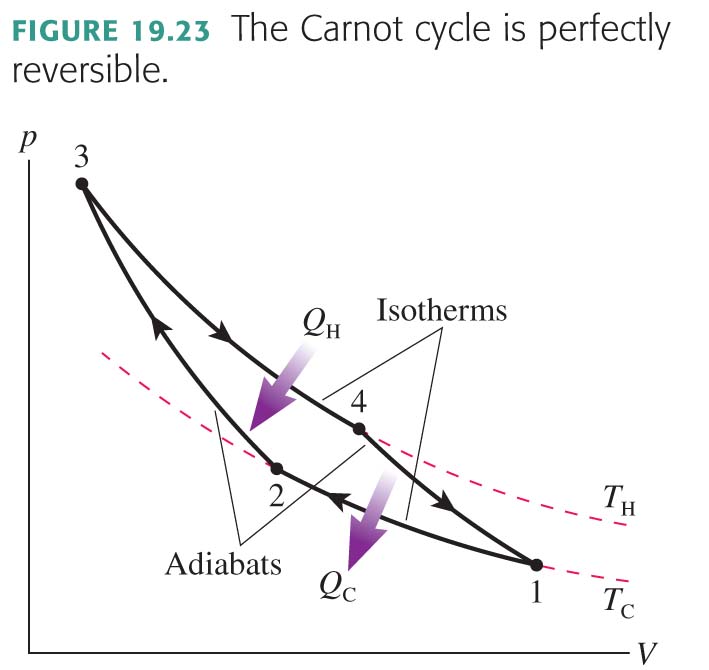 Work is done in all four processes of the Carnot cycle, but heat is transferred only during the two isothermal processes.
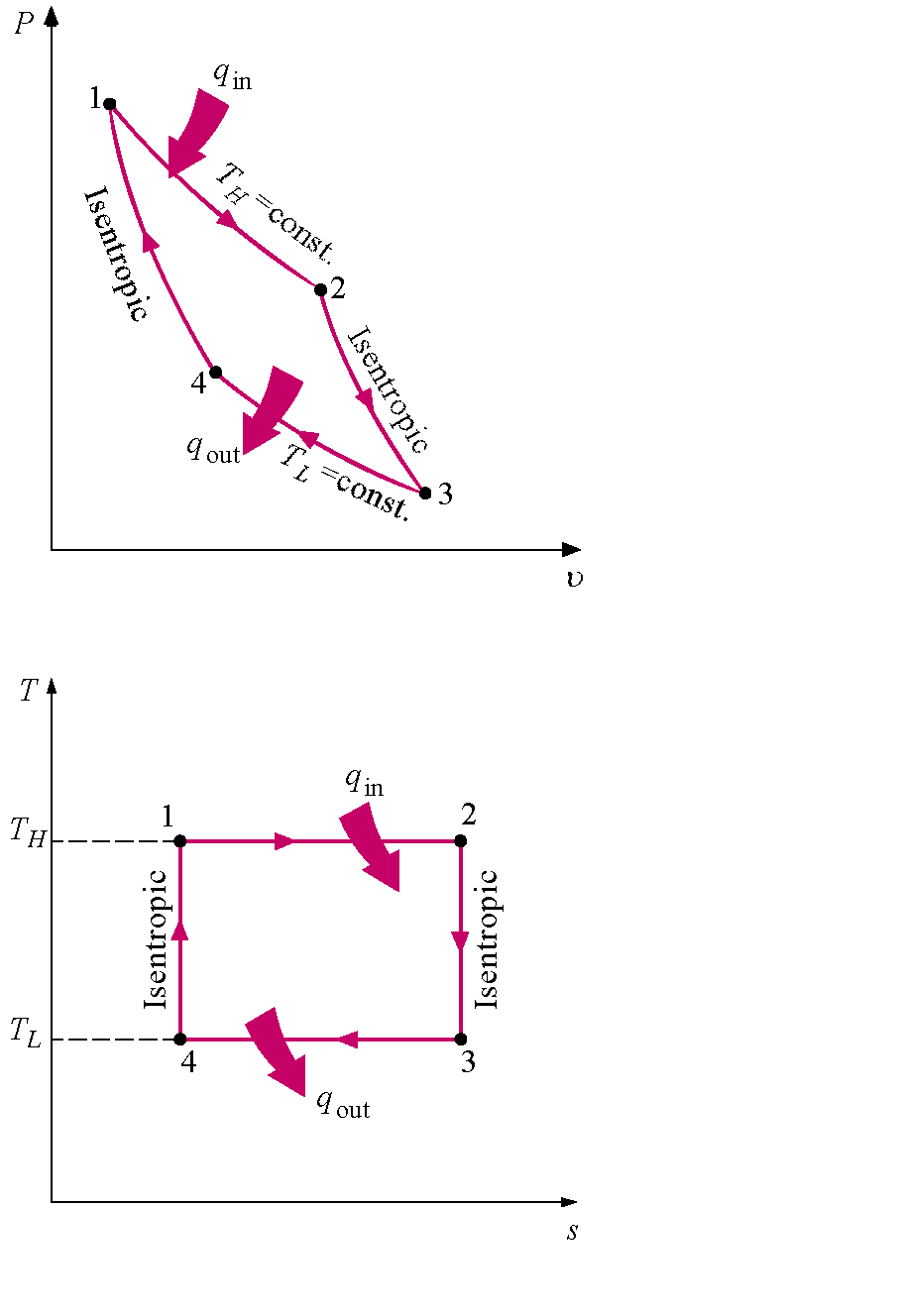 Carnot Cycle
The Carnot cycle is the most efficient thermodynamic cycle for operating a heat engine.
It is a reversible cycle, that consists of two isotherms and two adiabats.
Process 	Description 
1-2		Isothermal heat addition 
2-3		Isentropic expansion 
3-4 		Isothermal heat rejection 
4-1 		Isentropic compression
Adiabatic and quasistatic
Thermodynamics: An Engineering Approach, 5th edition by Yunus A. Çengel and Michael A. Boles
The Carnot Cycle
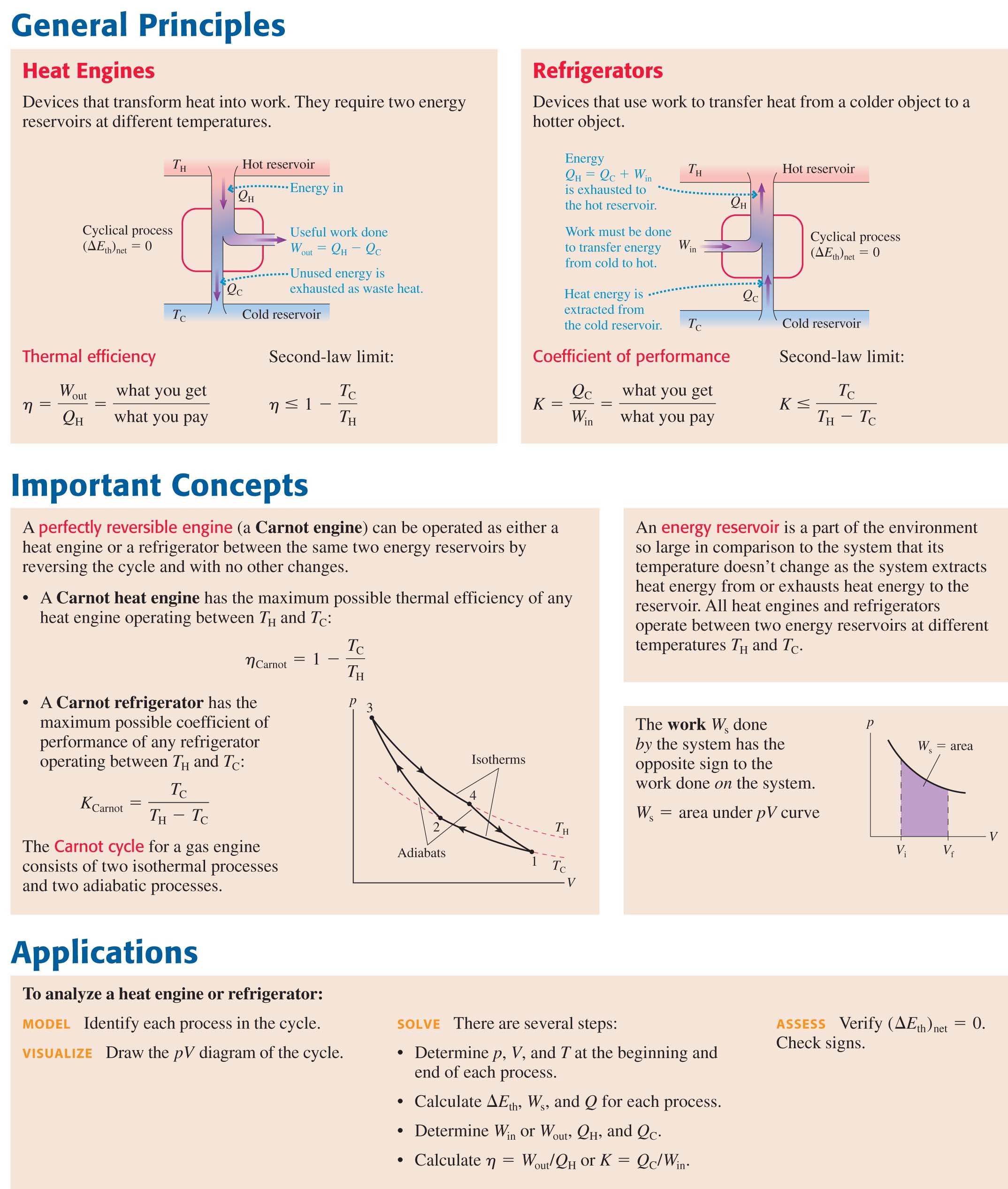 Third Law of Thermodynamics
The 3rd law states that as the temperature goes to zero, the entropy goes to a constant, So
It is impossible to reach a temperature of absolute zero.
It is impossible to have a (Carnot) efficiency equal to 100% (this would imply Tc = 0).
Example
An ideal gas is taken through the Carnot cycle.  The isothermal expansion occurs at 250 oC, and the isothermal compression takes place at 50 oC.  The gas takes in 1200 J of energy from the hot reservoir during the isothermal expansion.  Find
 	the energy expelled to the cold reservoir in each cycle and
 	the net work done by the gas in each cycle.
Example
One of the most efficient heat engines ever built is a steam turbine in the Ohio valley, operating between 430 oC and 1870 oC on energy from West Virginia coal to produce electricity for the Midwest.  
What is the maximum theoretical efficiency (the Carnot efficiency)?
The actual efficiency of the engine is 42%.  How much useful power does the engine deliver if it takes in 1.4 × 105 J of energy each second from its hot reservoir?
Problem-Solving Strategy: Heat-Engine Problems
Identify each process in the cycle
Visualize
Draw the PV diagram
Solve
There are several steps in the mathematical analysis
Use ideal-gas law to find, n, P, V and T at one point in the cycle.
Use ideal-gas law and equation for specific gas processes to determine P, V and T at the beginning and end of each process.
Calculate Q, W and ΔU.
Find Wout by adding the works in all processes. In case of simple geometry, you can confirm this y finding area enclosed within PV curve.
Add just positive values of Q to find Qh.
Verify that Δunet = 0 for a complete cycle.
Calculate the Thermal efficiency, η and any other quantity you need to complete the solution
Assess
Is Δunet = 0, Do all signs of works and heat make sense? Does η has a reasonable value? Have you answered all the questions?
Refrigerators
2nd law - Heat is always transferred spontaneously from a hotter object to a colder object. 
Refrigerators
 The gas in a refrigerator can extract heat QC  from the cold reservoir only if the gas temperature is lower than the cold-reservoir temperature TC. Heat energy is then transferred from the cold reservoir into the colder gas.

 The gas in a refrigerator can exhaust heat QH to the hot reservoir only if the gas temperature is higher than the hot-reservoir temperature TH. Heat energy is then transferred from the warmer gas into the hot reservoir.
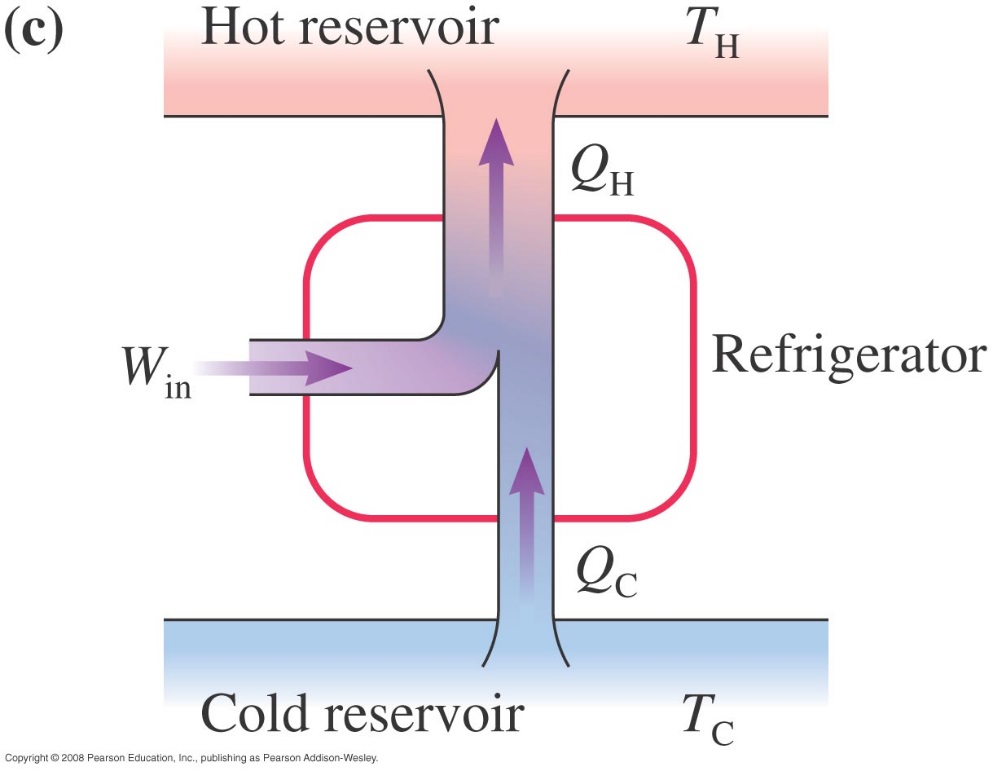 Tgas < TC
Tgas > TH
Refrigerators
The purpose of a refrigerator is to make thermal energy flow from cold to hot. The coefficient of performance for a fridge:
hot reservoir, TH
heat
entropy
work
heat
COP is the largest when TH and TC are close to each other!
Note: Heat can not be transferred from low temperature to high temperature without doing extra work.
cold reservoir, TC
P
1
rejects
heat
2
TH
4
3
TC
absorbs heat
V
More on Refrigerators
We can create a refrigerator by running a Carnot engine backwards: the gas extracts heat from the cold reservoir and deposit it in the hot reservoir.
hot reservoir, TH
heat
entropy
work
heat
However, it is difficult to built a practical refrigerator using such an ideal gas cycles as Carnot or Stirling.  Most modern refrigerators use some liquid as a working substance. These schemes are better than a reversed Carnot cycle: much more energy can be absorbed per unit mass of working substance. Thus, the fridge can be much smaller than a Carnot fridge could be.
cold reservoir, TC
The Maximum Efficiency
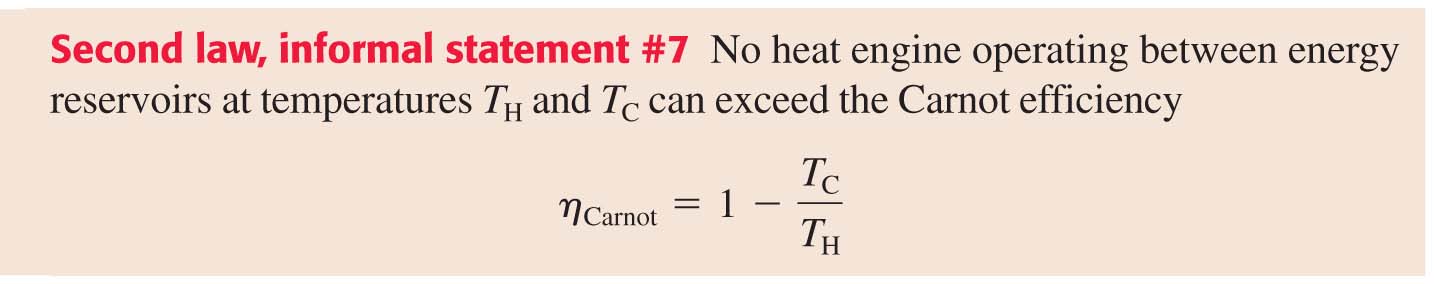 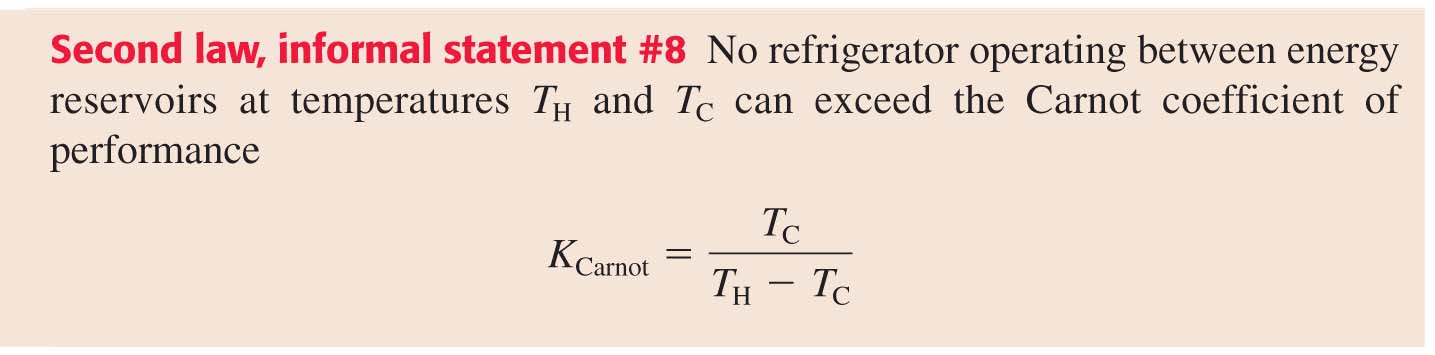 COP
Assignment # 6                   Due 3/25/2022
4.5, 4.6, 4.14, 4.15 & 4.23.
Problems for practice of Ch 4:
4.1, 4.2, 4.3, 4.4, 4.7, 4.8, 4.9, 4.10, 4.11, 4.18, 4.20 & 4.22.